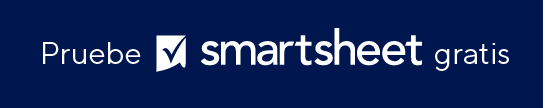 NOMBRE DEL PROYECTO
SU
LOGOTIPO
GERENTE DEL PROYECTO:  

00/00/0000
LÍNEA DE TIEMPO DEL PROYECTO
ETAPA 1 • 00/00/00 – 00/00/00
ETAPA 2 • 00/00/00 – 00/00/00
ETAPA 3 • 00/00/00 – 00/00/00
TEXTO
TEXTO
TEXTO
3
4
5
6
1
2
ETAPA
ETAPA 4 • 00/00/00 – 00/00/00
ETAPA 5 • 00/00/00 – 00/00/00
ETAPA 6 • 00/00/00 – 00/00/00
TEXTO
TEXTO
TEXTO
LÍNEA DE TIEMPO DEL PROYECTO